ANÁLISIS DE LA PARTIPACIÓN DE LAS FIRMAS COLOMBIANAS EN LAS MEDICIONES INTERNACIONALES
CHAMBERS & PARTNERS
Antecedentes
Chambers & Partners ha clasificado a los mejores abogados desde 1990. Actualmente cubren 185 jurisdicciones. Según una publicación de International In House Counsel en una encuesta a más de 20.000 asesores de todo el mundo, el directorio que más usan para identificar firmas de abogados es Chambers & Partners. Para la guía de firmas y abogados, se realiza con base en la investigación de más de 170 editores e investigadores de todo el mundo desde la oficina central en Londres. La metodología es a partir de entrevistas telefónicas con clientes y abogados en profundidad.

Publican anualmente guías sobre el mercado de servicios legales, basadas en una investigación independiente y objetiva de los diferentes países alrededor del mundo, cuya principal fuente de información son los clientes para los que trabajan las firmas

Con todo esto, es evidente que los abogados locales están obteniendo un reconocimiento significativo en Latinoamérica por la variedad de prácticas que manejan y, especialmente, por sus capacidad resolutiva de conflictos legales y jurídicos.
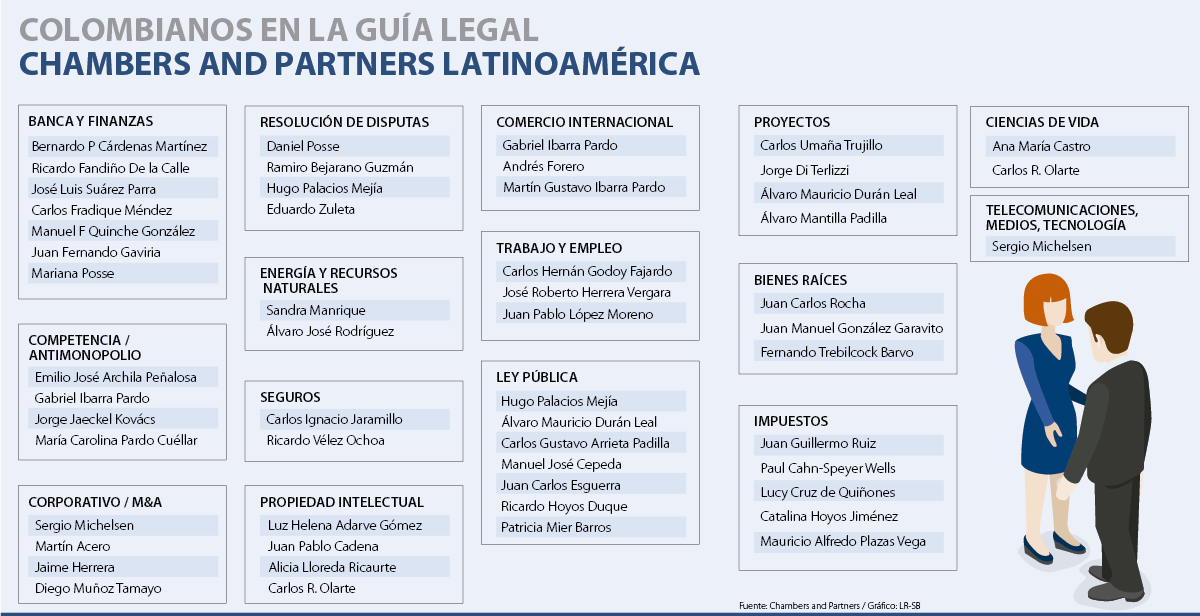 FIRMAS DE ABOGADOS –  DERECHO TRIBUTARIO
ABOGADOS – DERECHO TRIBUTARIO
FORTALEZAS
LEWIN & WILLS:

-   Asistencia con la estructuración de impuestos y los mandatos de impuestos internacionales. 
Representación en casos complejos de resolución de disputas ante las autoridades administrativas y judiciales, así como asesoría sobre cuestiones de patrimonios y planificación patrimonial. 


POSSE HERRERA RUIZ ATTORNEY
Asesora temas fiscales relacionados con transacciones de M & A, estructuración de impuestos y precios de transferencia,  ayuda con los procedimientos administrativos, especialmente ante la Dirección Nacional de Impuestos y Aduanas (DIAN).
Representación en casos de litigios fiscales
Asesora personas y familias de alto patrimonio sobre mandatos de administración de patrimonio.
FORTALEZAS
BRIGARD & URRUTIA 

Asesora en planificación fiscal internacional, precios de transferencia e incluida la asistencia en la  declaración de impuestos y proyecciones tributarias. 

GODOY Y HOYOS ABOGADOS 

Representación de clientes en procedimientos no contenciosos y contenciosos ante las autoridades fiscales.         
Asesora en precios de transferencia, planificación fiscal y casos de litigios relacionados. 

GÓMEZ -PINZÓN

Reestructuración de impuestos corporativos, análisis de implicaciones de las fusiones y adquisiciones y las transacciones bancarias y financieras. 
Asesora en contratos de estabilidad jurídica y litigios tributarios.
FORTALEZAS
PHILIPPI PRIETOCARRIZOSA FERRERO DU & URÍA

Asiste regularmente con asuntos de estructuración de impuestos, particularmente los relacionados con transacciones transfronterizas, adquisición de compañías nacionales y activos por parte de corporaciones extranjeras. 
Temas de precios de transferencia
LEGAL 500Antecedentes
El ranking Legal 500 es un listado detallado que mide la calidad del servicio en distintas áreas de derecho. La medición estudia más de 600 firmas de abogados dentro de 18 jurisdicciones en toda Latinoamérica. Según la metodología de investigación, Legal 500 realiza más de 10.000 entrevistas a los abogados que tratan las áreas del derecho que revisa la medición, para que opinen sobre los servicios que prestan las firmas más representativas del sector. El estudio también analiza los comentarios y las referencias que tienen los más de 250.000 clientes a nivel continental.
En total, 20 firmas colombianas lograron el reconocimiento en la primera categoría de las 14 áreas que estudió de Legal 500, confirmando que la industria de la abogacía local se consolidó a nivel continental.
FIRMAS DE ABOGADOS – DERECHO TRIBUTARIO
FORTALEZAS
BRIGARD & URRUTIA

El departamento de impuestos participa en transacciones innovadoras con un componente transfronterizo. 
Asesora al cliente en relación con la estructuración de diferentes alternativas para los accionistas en relación con el desarrollo de nuevas producciones que tengan en cuenta las implicaciones fiscales. 

GÓMEZ - PINZÓN ABOGADOS 
Asesora temas de precios de transferencia.
Representación en litigios  
Asesoramiento tributario con procedimientos relacionados con el impuesto a la renta y los contratos de estabilidad jurídica. En procedimientos de apelación ante la Oficina de Impuestos de Colombia (DIAN).
FORTALEZAS
LEWIN & WILLS ABOGADOS 
Estructuración y planeación tributaria de diferentes operaciones y transacciones realizadas por personas jurídicas y naturales, llevadas a cabo tanto a nivel nacional como internacional. 
Especialistas en materia de impuestos, asesores en la planeación tributaria y en el cumplimiento de obligaciones tributarias a cargo de empresas y personas.

PHILIPPI PRIETOCARRIZOSA FERRERO DU & URÍA
Asesores fiscales con un sólido conocimiento del sistema tributario colombiano
Realizan estructuración y planificación fiscal
Consultoría y litigios.

POSSE HERRERA RUIZ 
- Asesorar en planificación tributaria para la adquisición de empresas internacionales.
Estructuración de reorganización contractual y corporativa antes del cierre
Lidera asuntos de riqueza privada.
GRACIAS